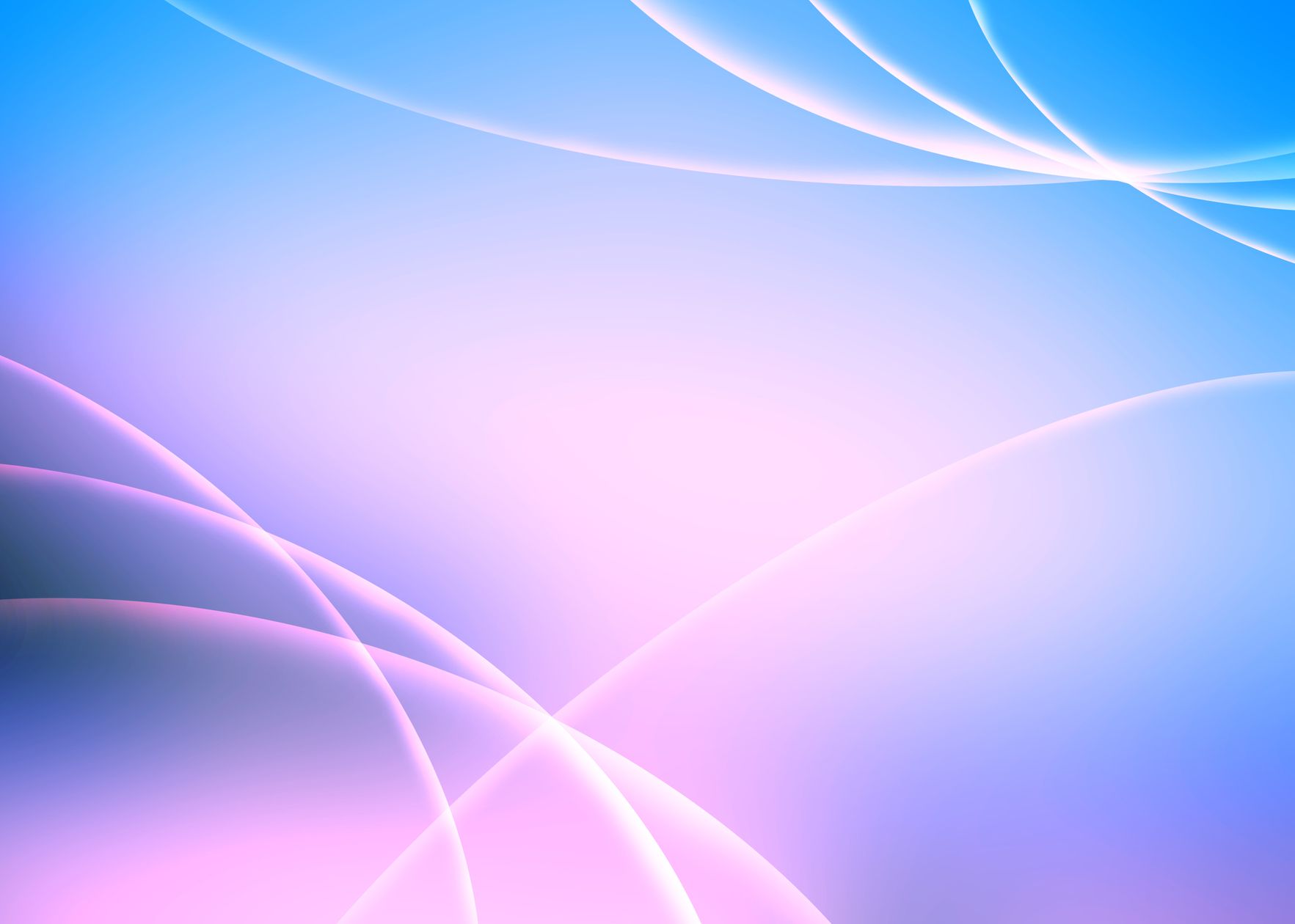 КГУ «Средняя школа №24» акимата г.Усть-Каменогорска
Рекомендации родителям выпускников при подготовке к ЕНТ
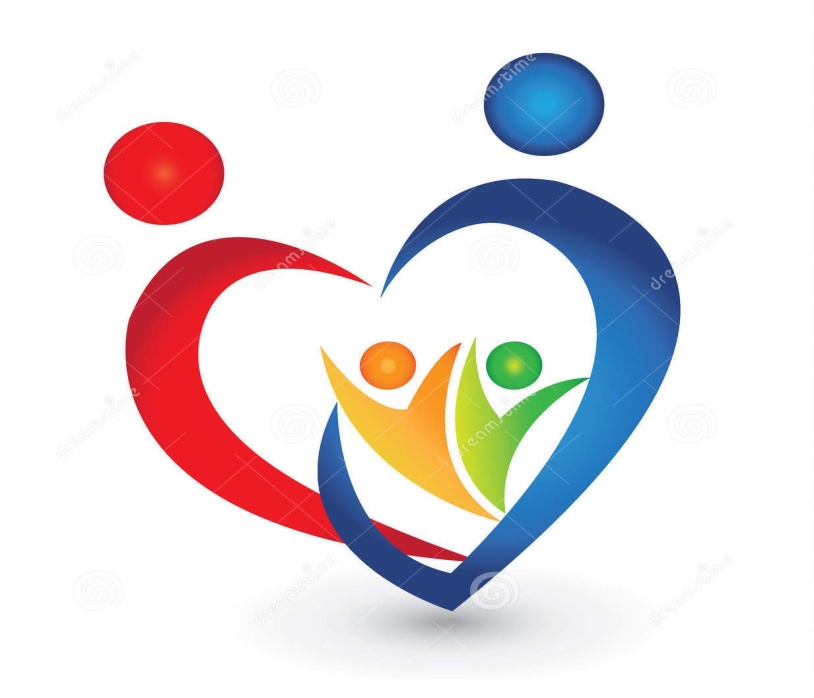 Педагоги-психологи:
Зиновьева С.А.
Маслюк С.А.
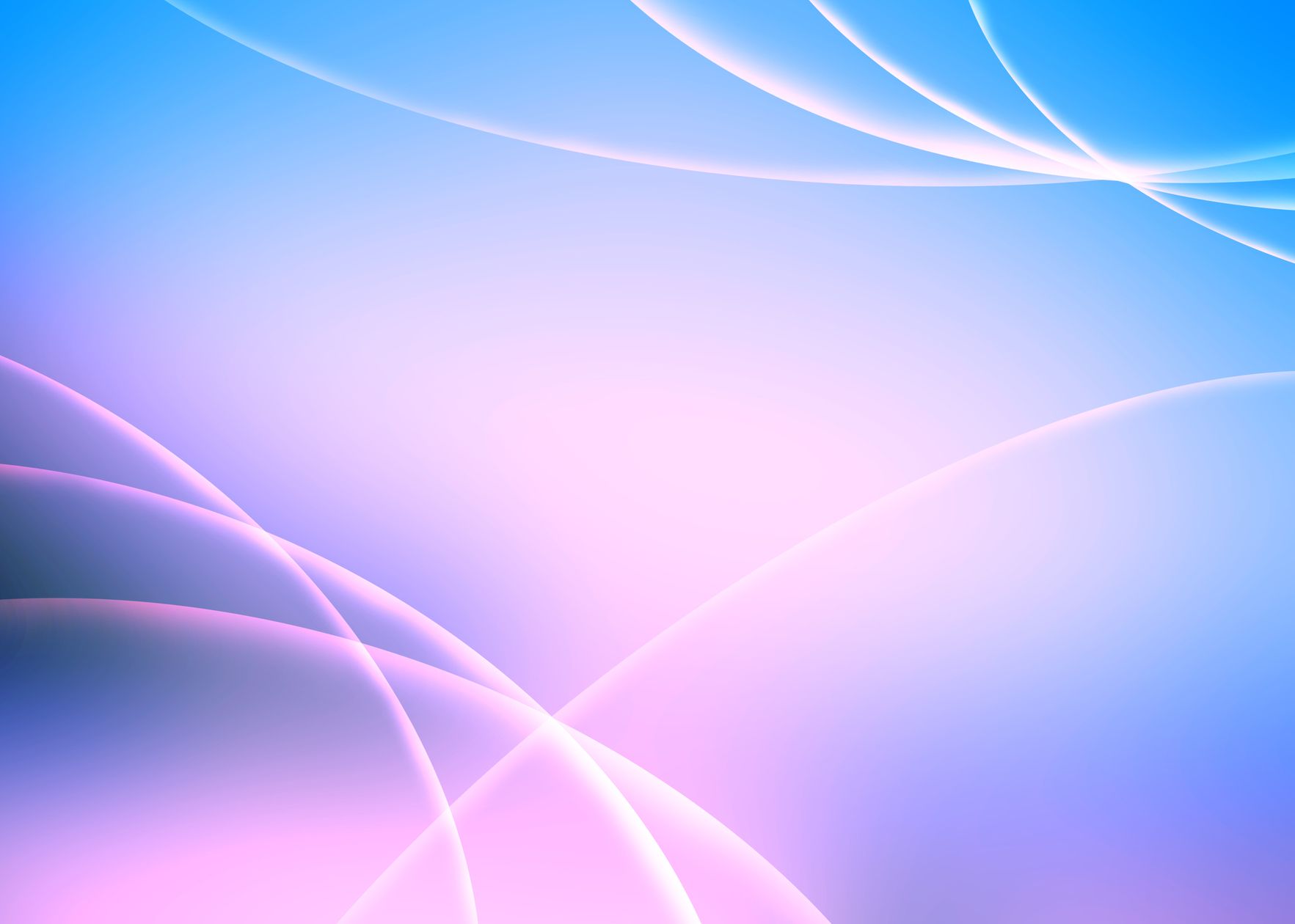 Стресс — это не то, что с вами случилось, а то, как вы это   
                       воспринимаете. 

Ганс Селье
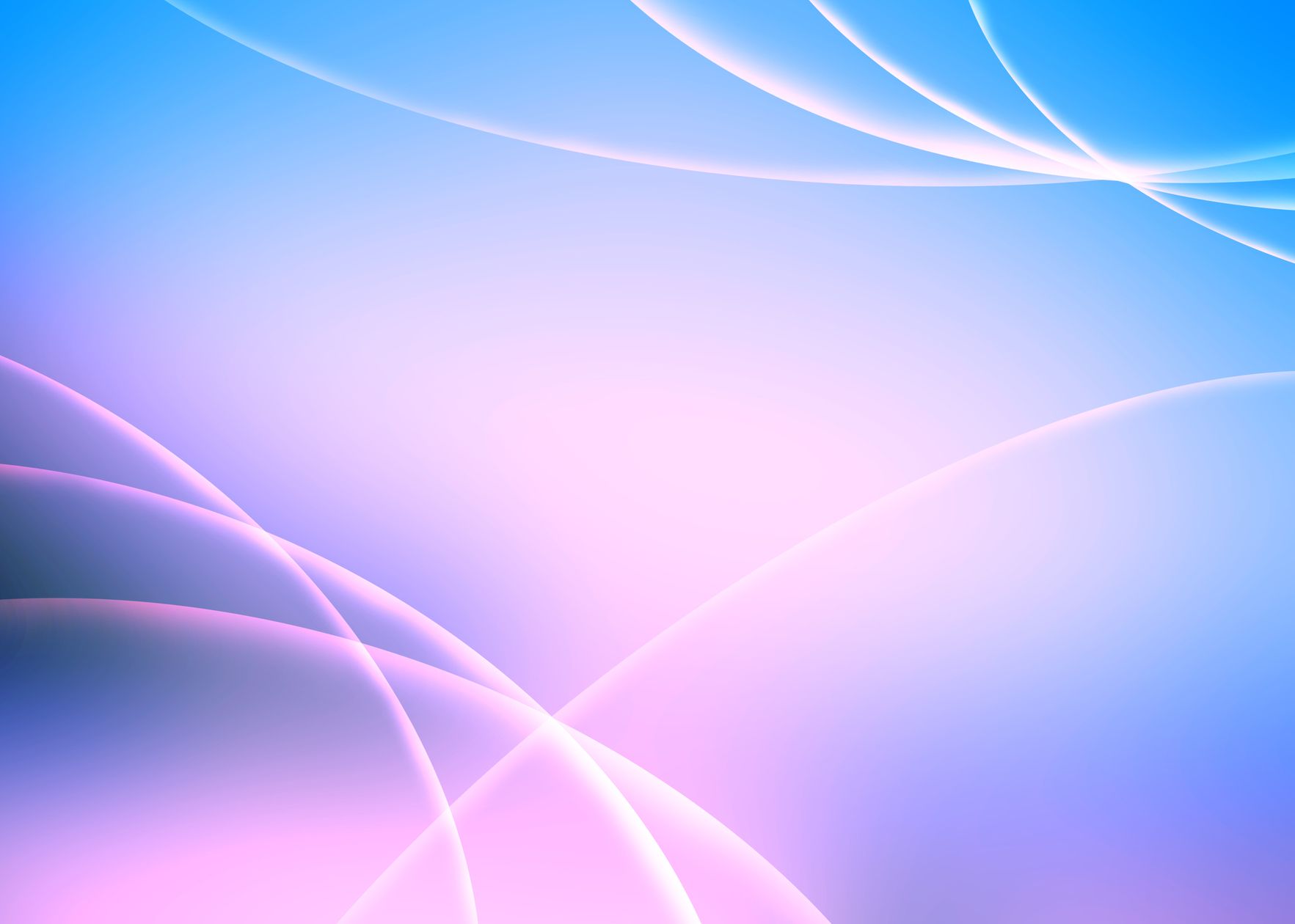 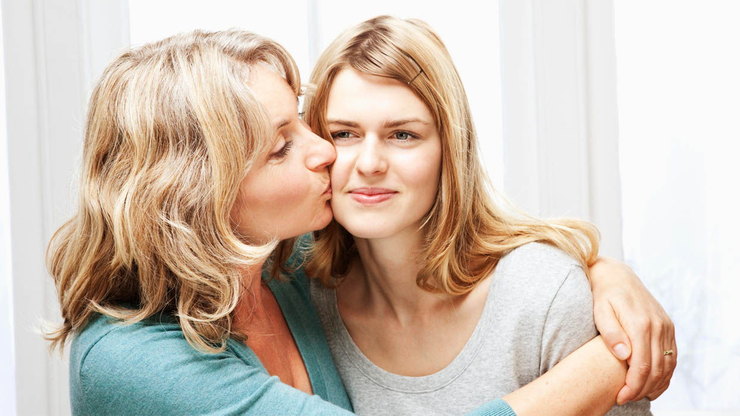 Каждый родитель должен понимать:
важность результатов экзаменов и ЕНТ не должна затмевать заботу о здоровье подростка и его эмоциональном благополучии.
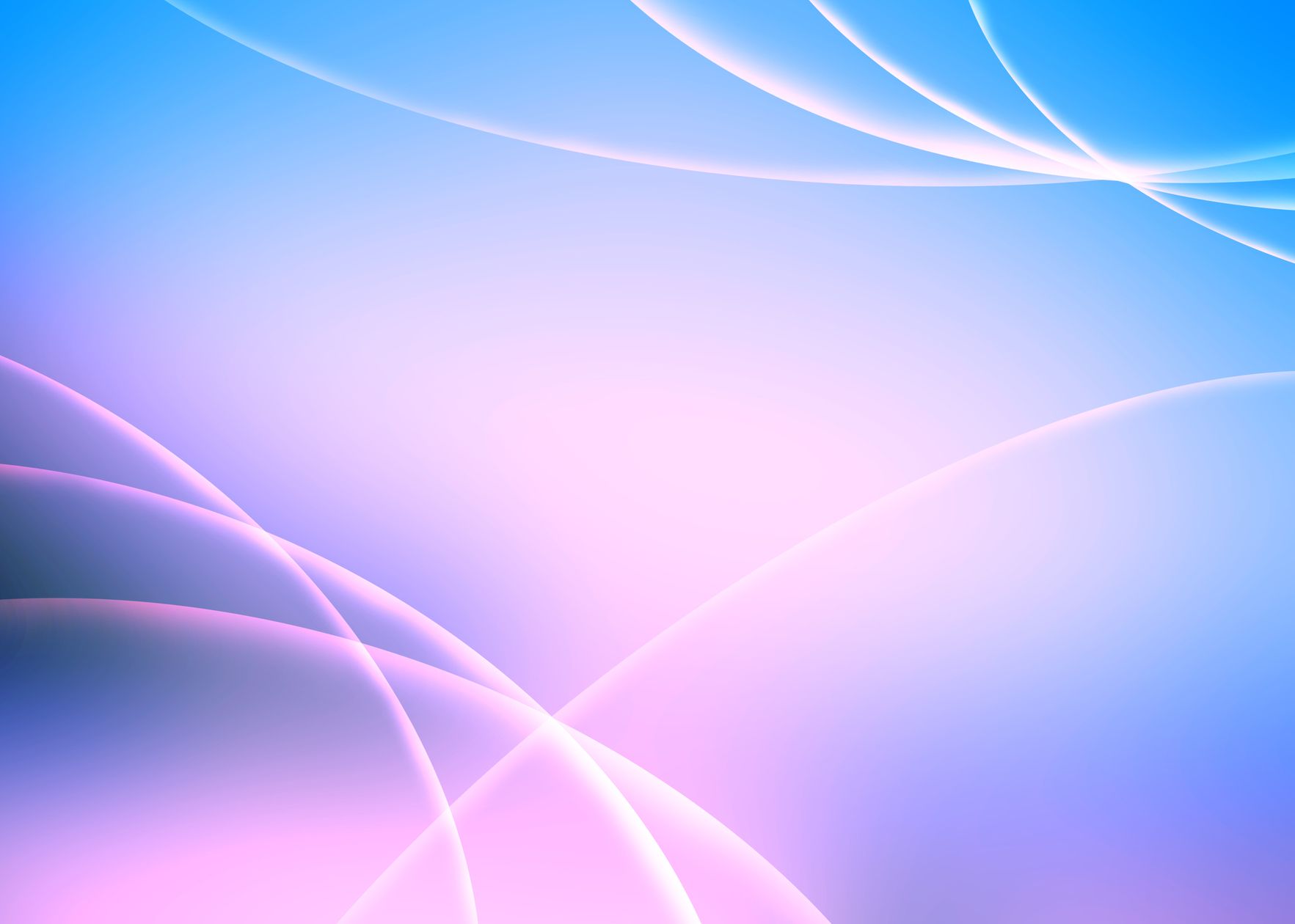 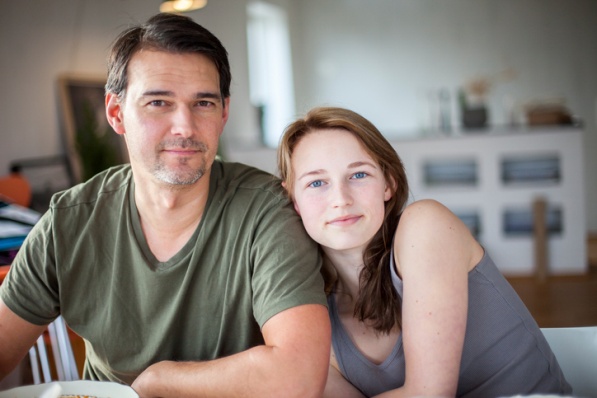 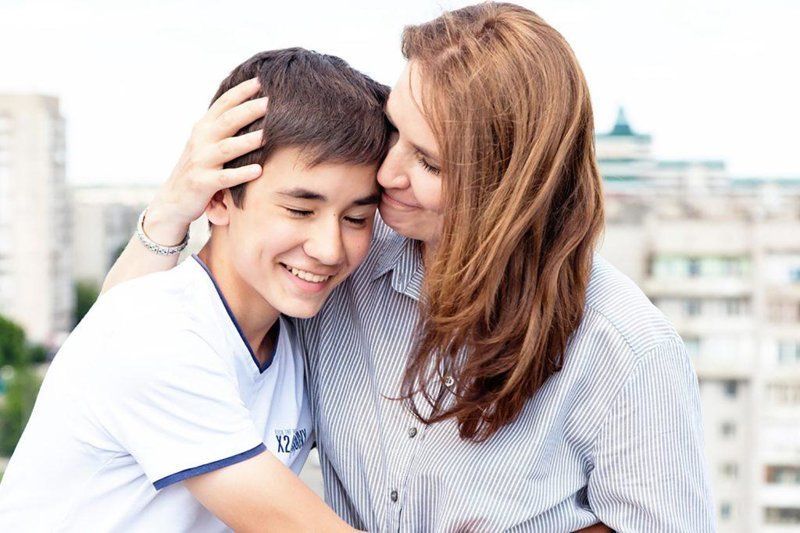 Стратегии родительской поддержки
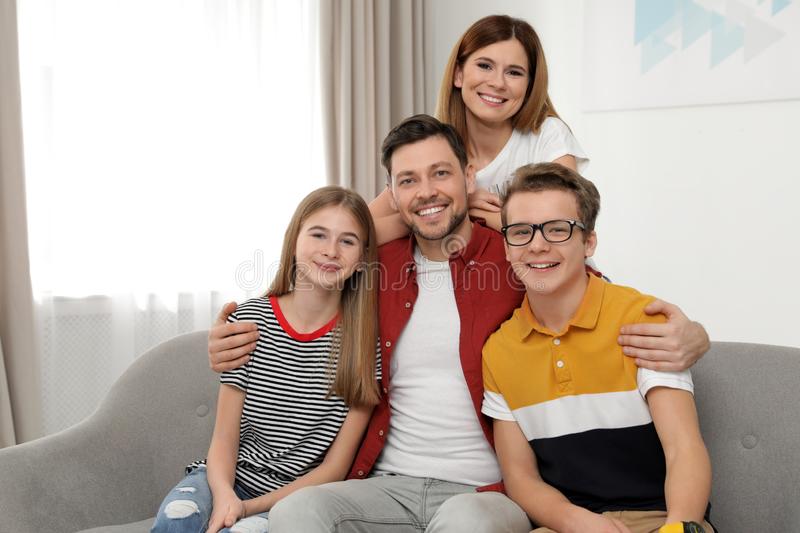 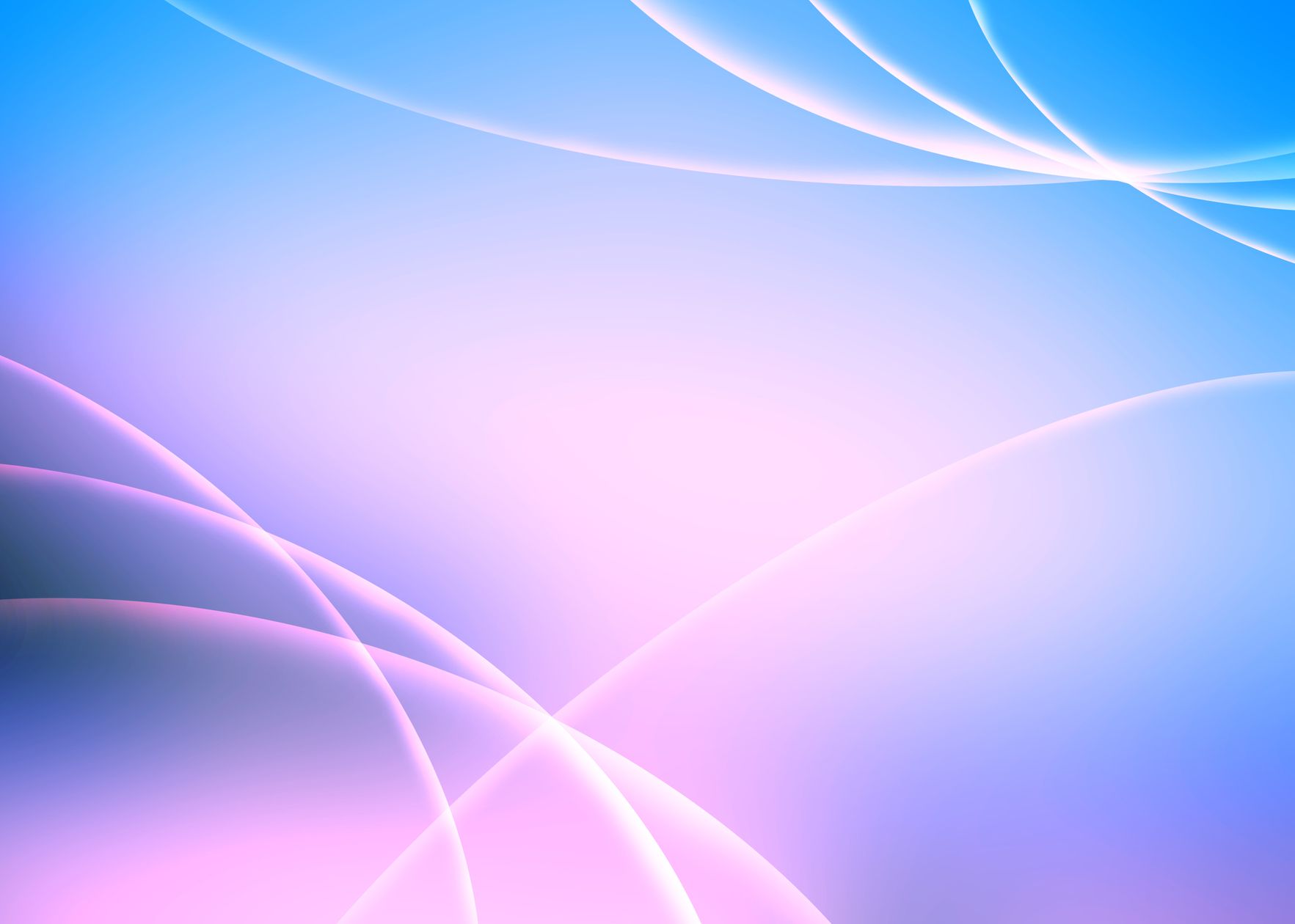 ПЕРВАЯ СТРАТЕГИЯ
Больше улыбайтесь своему ребенку!
Без сомнения - даже самые хорошие слова, сказанные нами ребенку, не вызовут в его душе радостного отклика, если они будут произноситься с угрюмым выражением лица. 

Ворота души человека – его глаза, 
а открывает их – улыбка! 
Поэтому  не забывайте улыбаться! 
Пусть из ваших глаз льется свет 
вашей любви к ребенку!
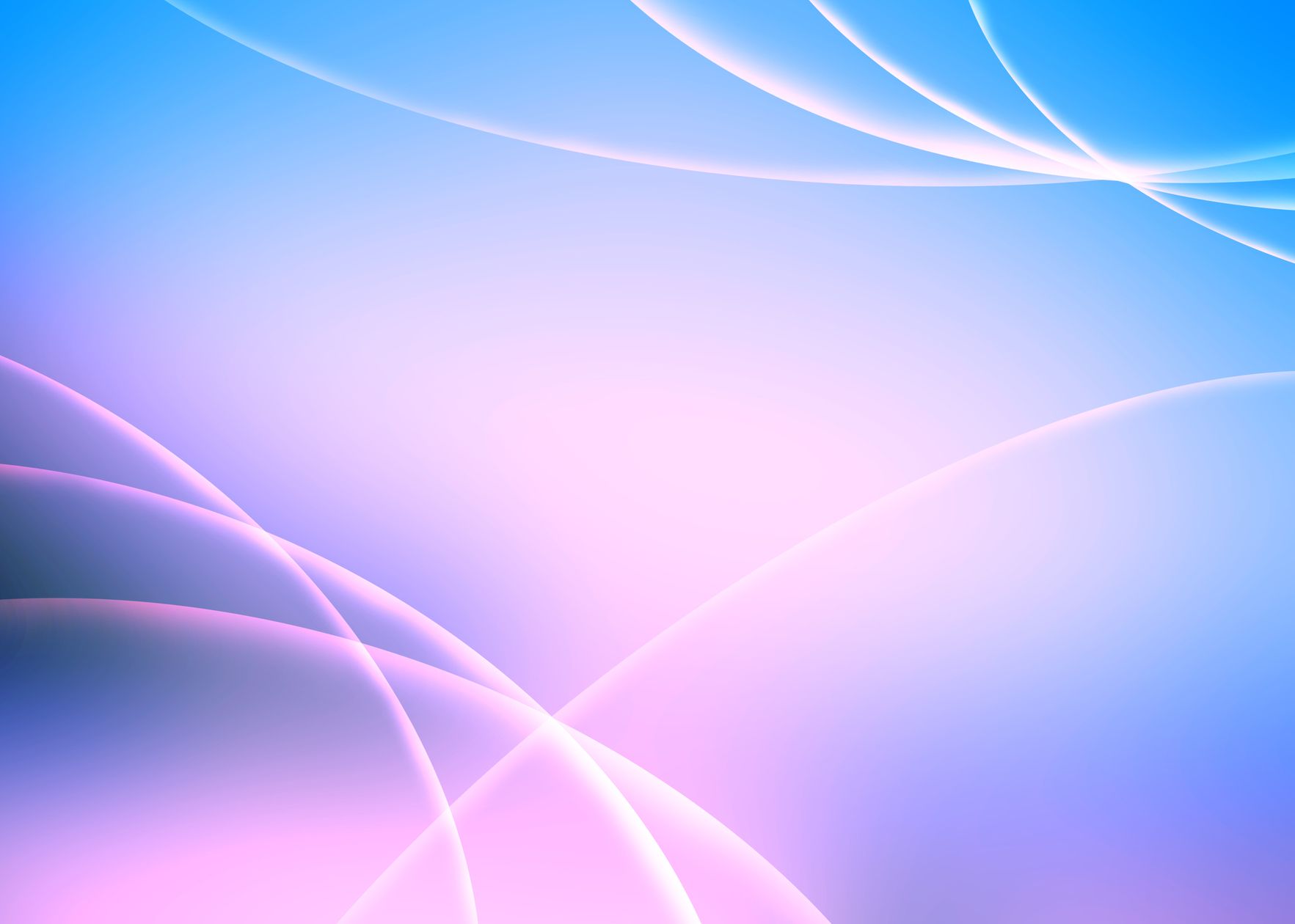 ВТОРАЯ СТРАТЕГИЯ.
Больше разговаривайте со своим ребенком! 
Отвечайте на его вопросы! Обсуждайте его тревоги и страхи.

 Не жалейте времени на беседы с вашим ребенком! Именно сейчас они особенно ему нужны.  Именно сейчас они особенно ценны.
 
Будьте уверены – ребенок на всю жизнь запомнит вашу внимательность и будет всегда за нее благодарен.
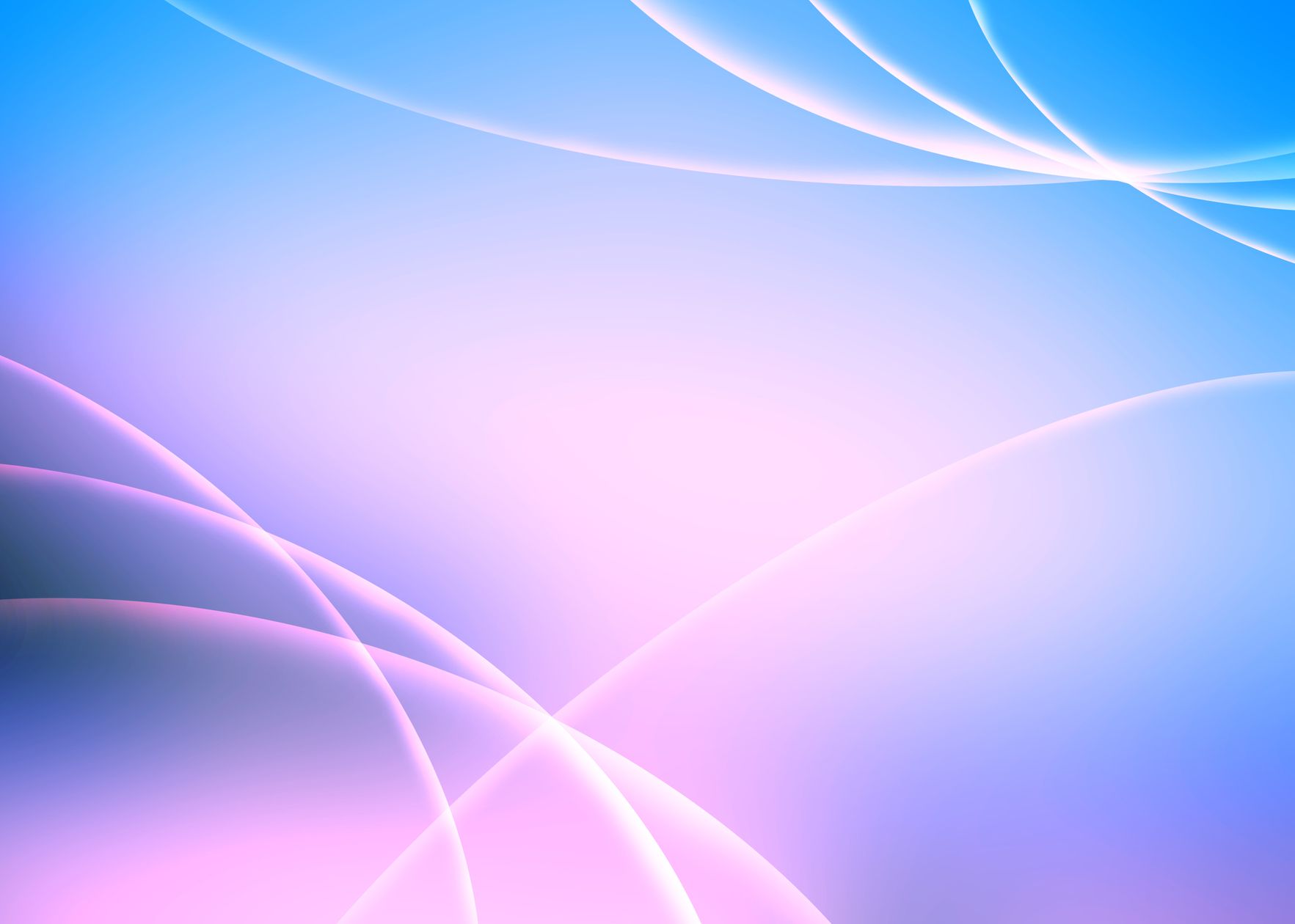 ТРЕТЬЯ СТРАТЕГИЯ
Не скупитесь на объятия! 

Обнимайте своего ребенка – физический контакт является надежным средством успокаивания.

 “Для того, чтобы просто существовать, ребенку требуется четыре объятия в день, для нормального же развития – двенадцать” (В.Сатир)

Казалось бы, так просто! А ведь в жизни так часто "забегаемся", "засуетимся" и обнять родное дитя не успеваем!
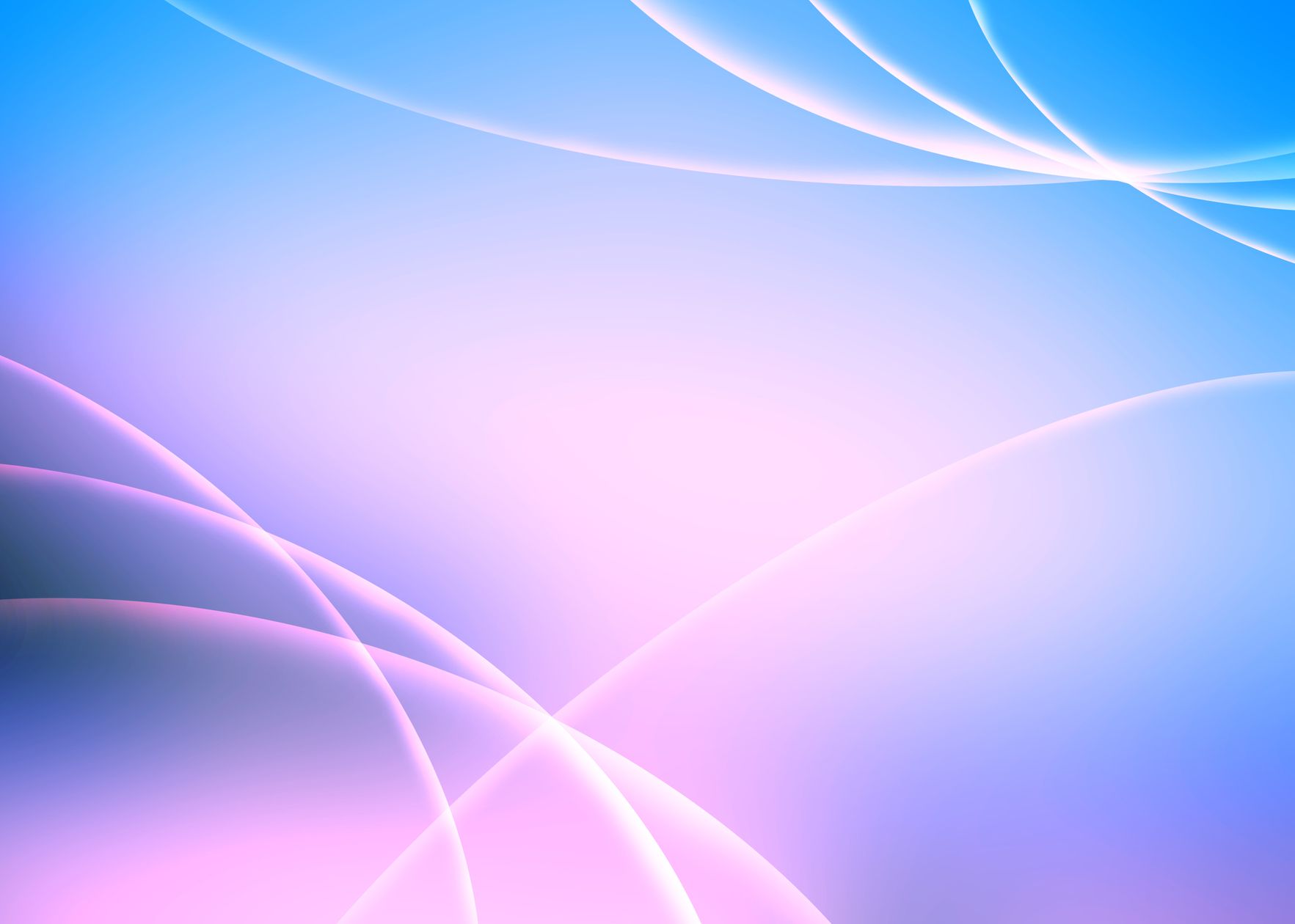 ЧЕТВЕРТАЯ СТРАТЕГИЯ
Умейте создать правильное, мотивирующее, успокаивающее и вселяющее ребенку веру в себя родительское напутствие! 

«Я уверен, ты справишься! Всё будет хорошо!», 
«Не волнуйся, будь спокойнее! Держись!», 
«Ты – умный и сильный! Я тобой горжусь!»,  «Что бы ни случилось, мы любим тебя! 
Ты для нас – лучший!»
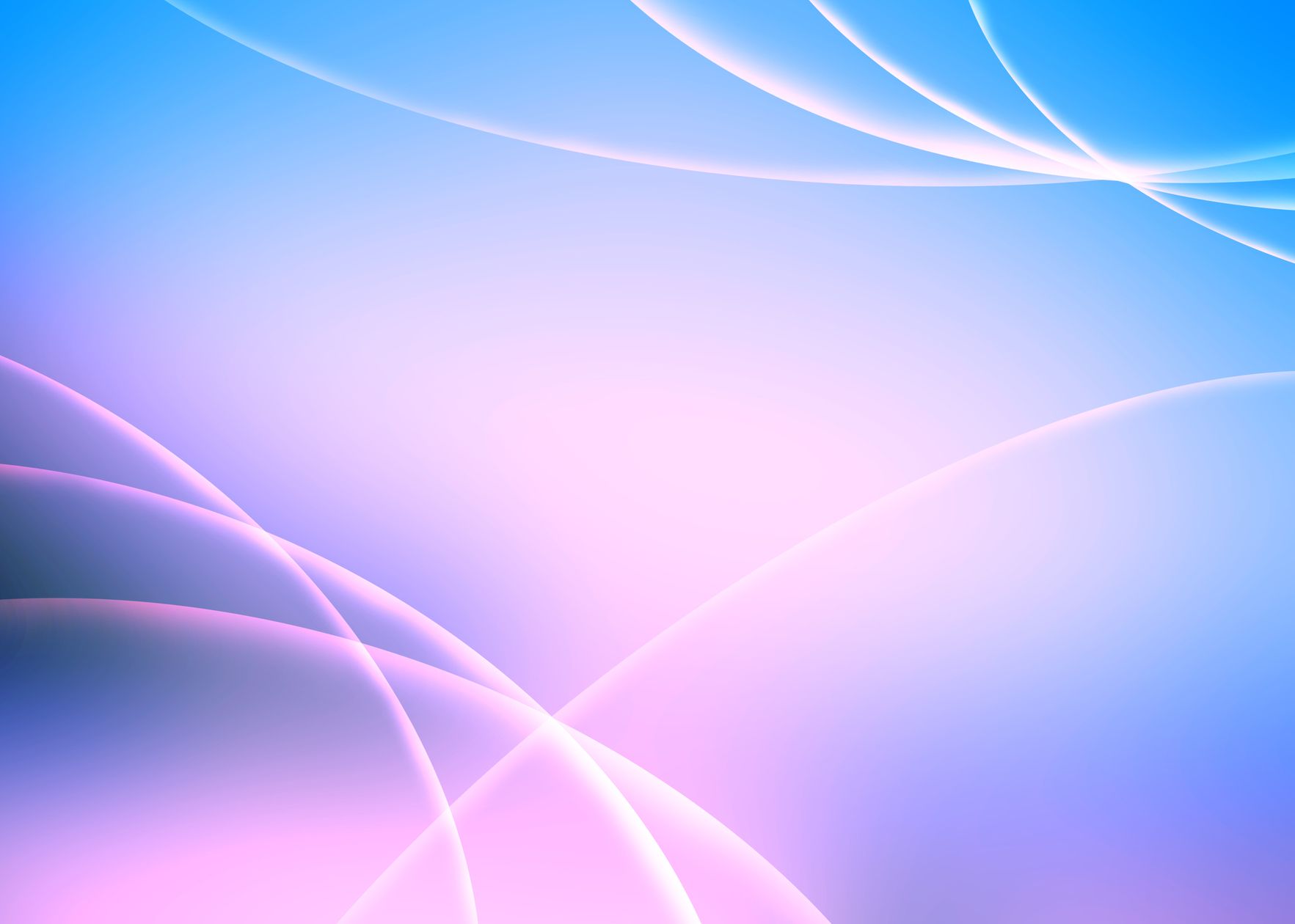 Правила «внимательных» родителей
Не тревожьтесь о количестве баллов, которые ребенок получит, и не критикуйте ребенка после. Внушайте ребенку мысль, что количество баллов не является измерением его возможностей.

Не повышайте тревожность ребенка накануне ЕНТ. Ребенку всегда передается волнение родителей, если взрослые в ответственный момент могут справиться со своими эмоциями, то ребенок в силу возрастных особенностей может эмоционально «сорваться».
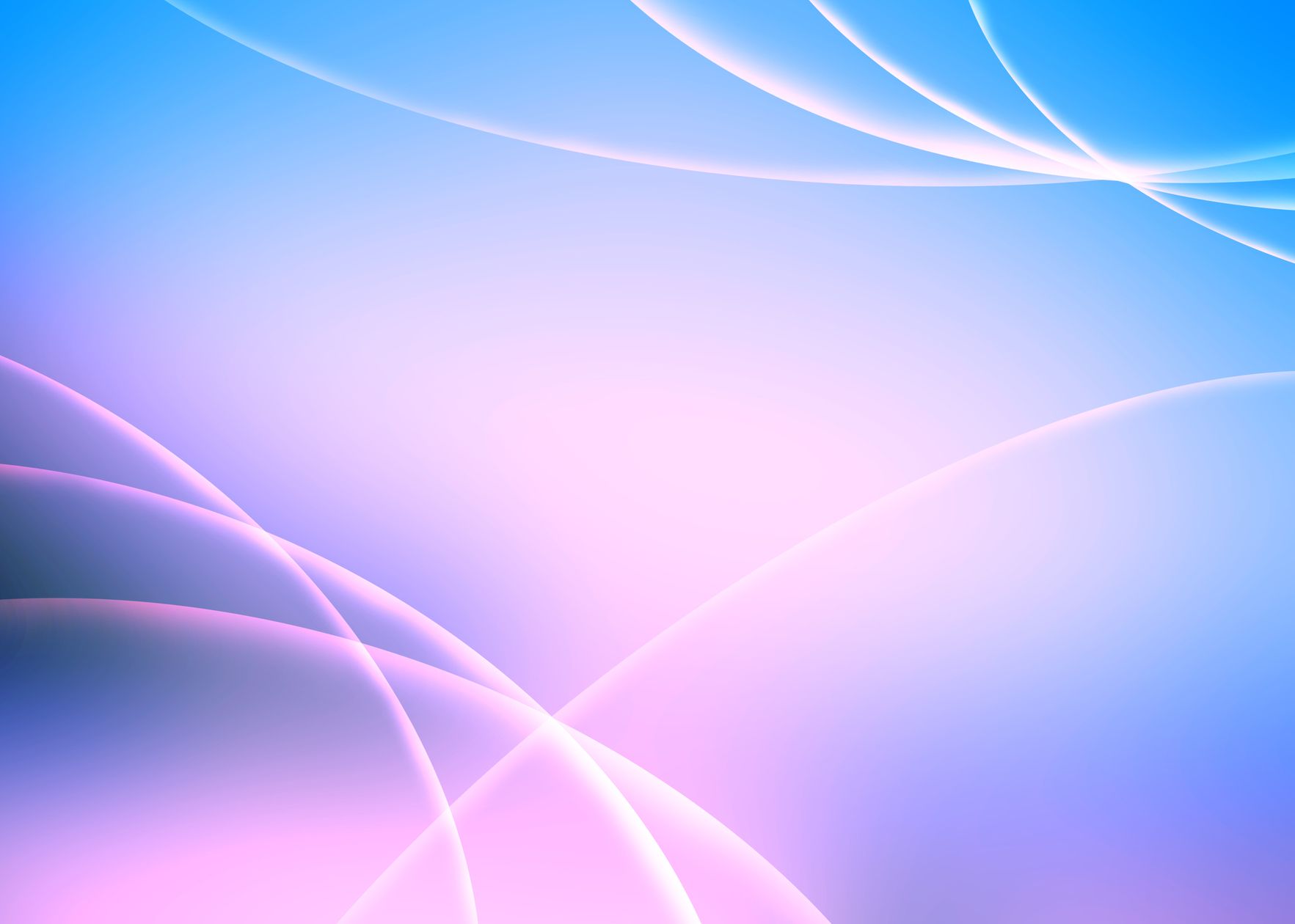 Правила «внимательных» родителей
Подбадривайте детей, хвалите их за то, что они делают хорошо.

Повышайте их уверенность в себе, так как чем больше ребенок боится неудачи, тем больше вероятность допущения ошибок.

Наблюдайте за самочувствием ребенка. Никто, кроме Вас, не сможет вовремя заметить и предотвратить ухудшение состояния ребенка, связанное с переутомлением.
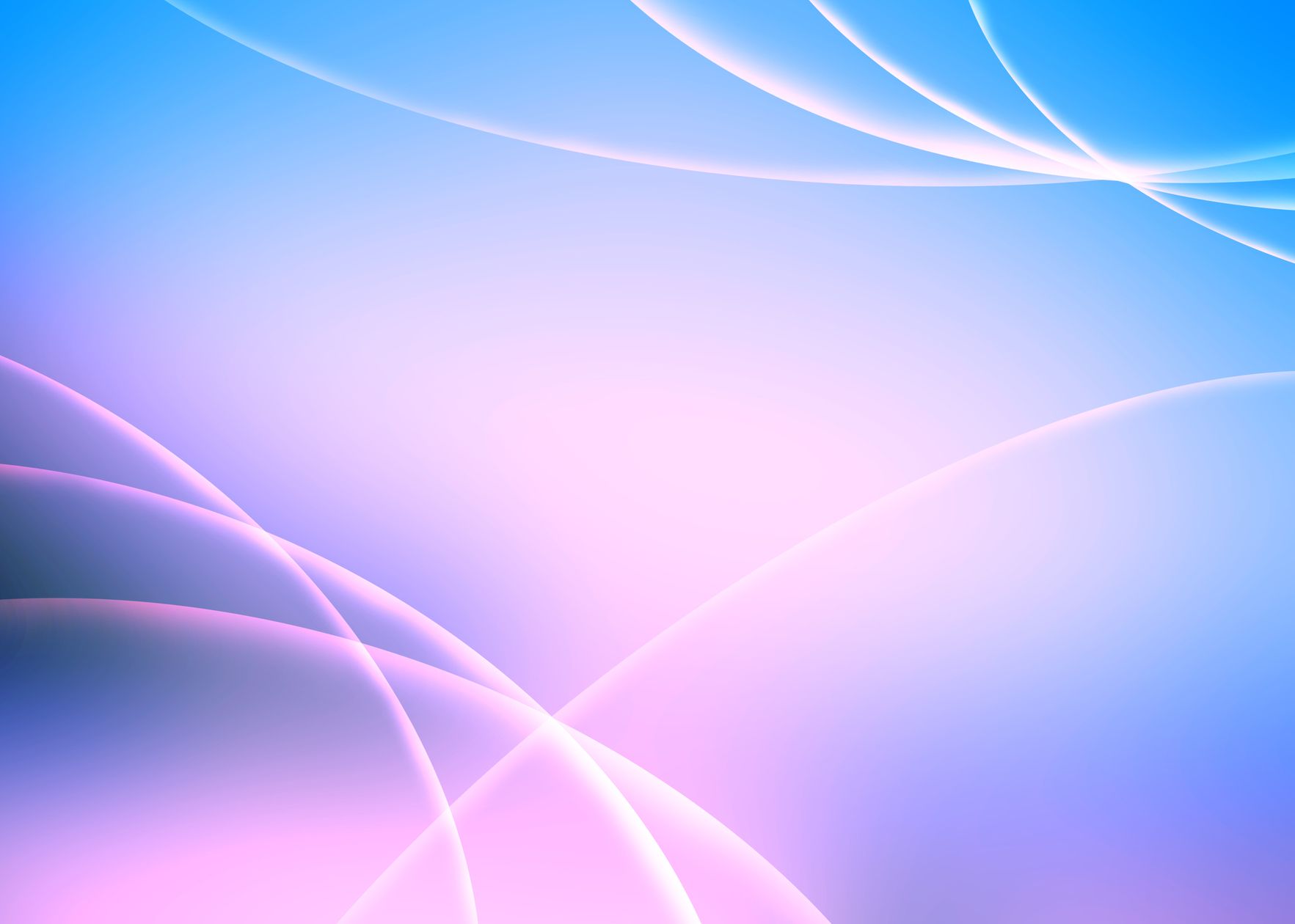 Правила «внимательных» родителей
Контролируйте режим подготовки ребенка, не допускайте перегрузок, объясните ему, что он обязательно должен чередовать занятия с отдыхом.

Обеспечьте дома удобное место для занятий, проследите, чтобы никто из домашних не мешал.

Накануне ЕНТ обеспечьте ребенку полноценный отдых, он должен отдохнуть и как следует выспаться.
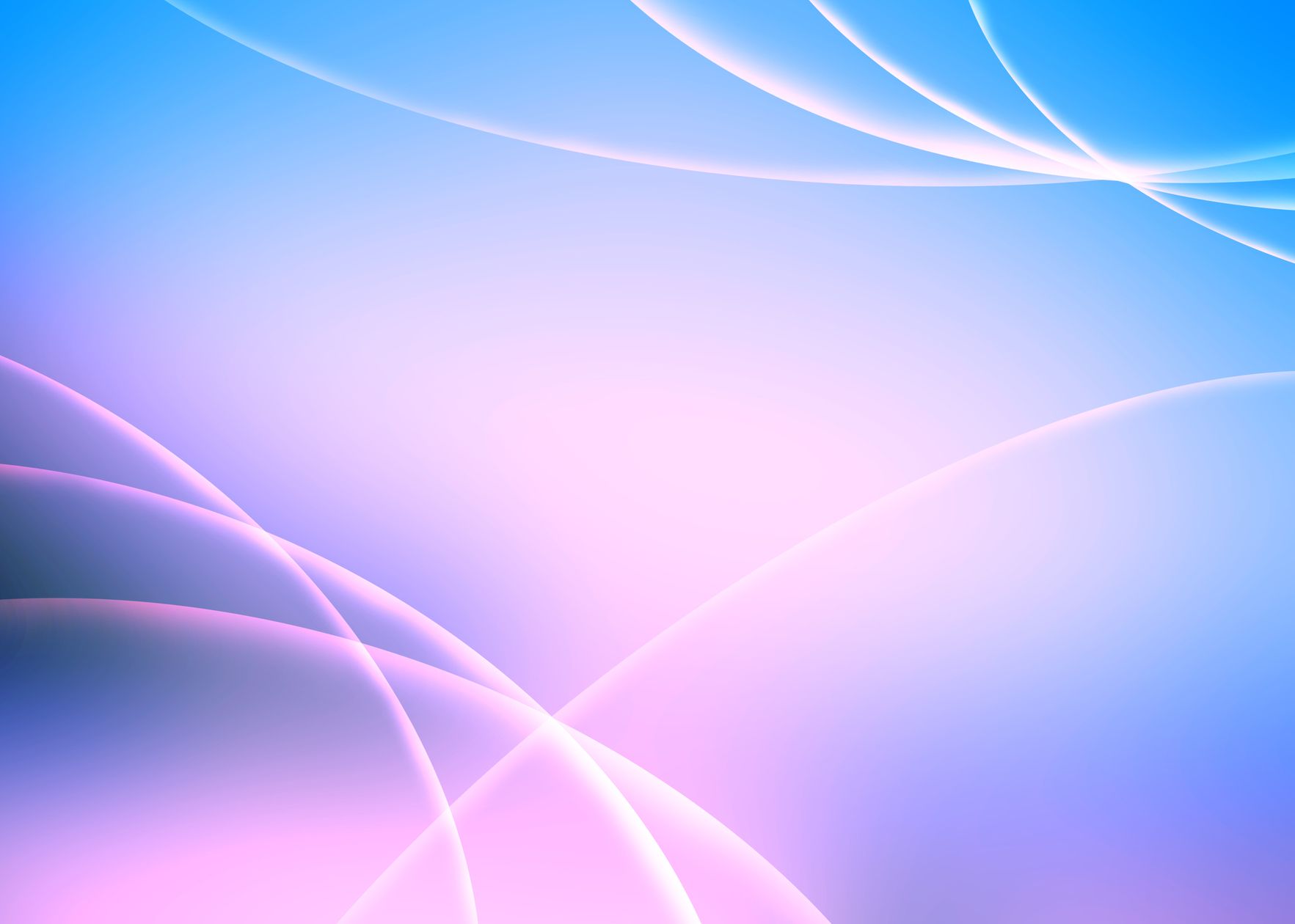 Правила «внимательных» родителей
Обратите внимание на питание ребенка: во время интенсивного умственного напряжения ему необходима питательная и разнообразная пища и сбалансированный комплекс витаминов. Такие продукты, как рыба, творог, орехи, курага и т.д. стимулируют работу головного мозга.
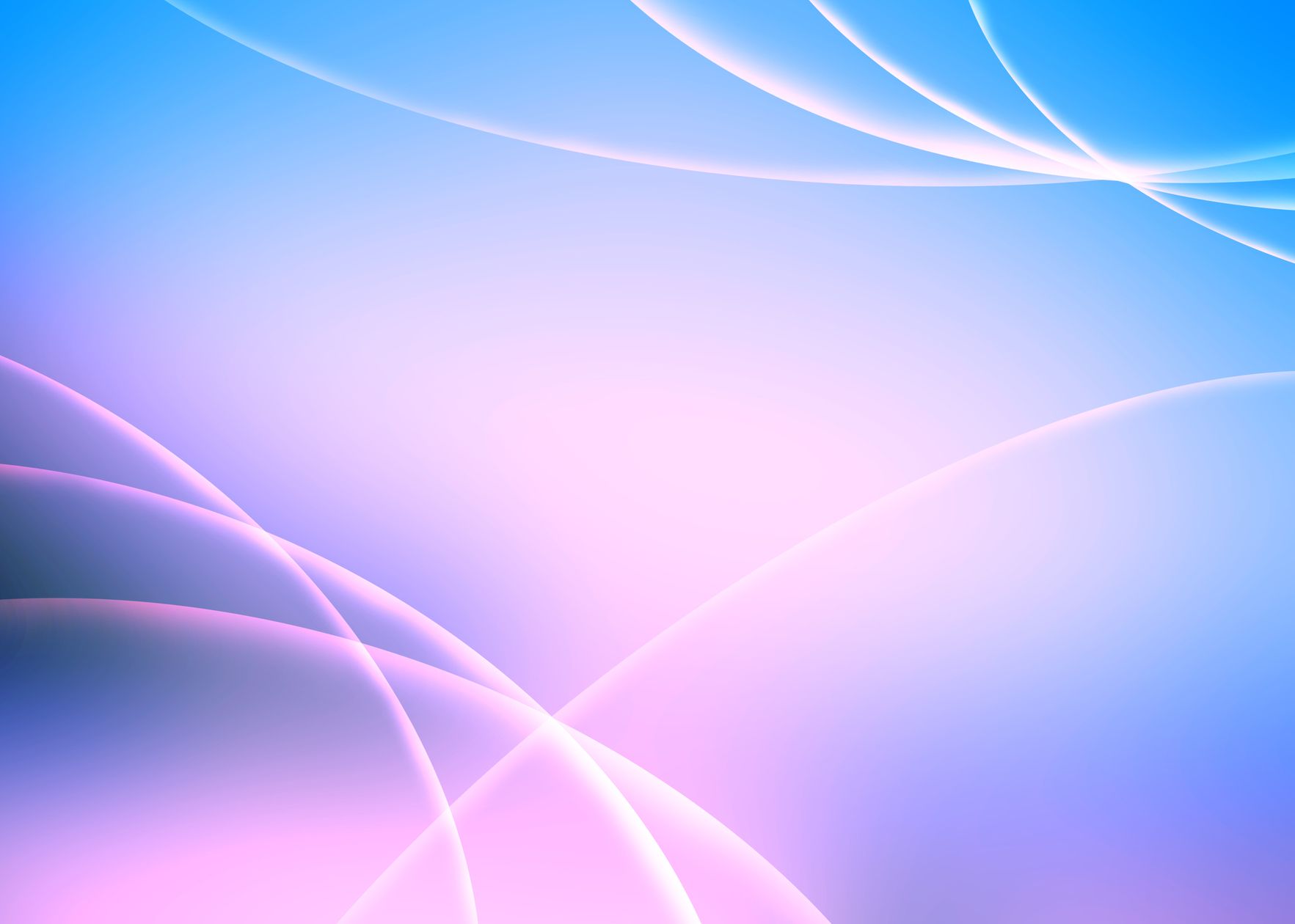 Если ребенок старается и прилагает много усилий, не надо скупиться на похвалу. 

Даже если ЕНТ не завершится высокой отметкой, ребенок будет знать, что родителям важны его старания и желание быть успешным.
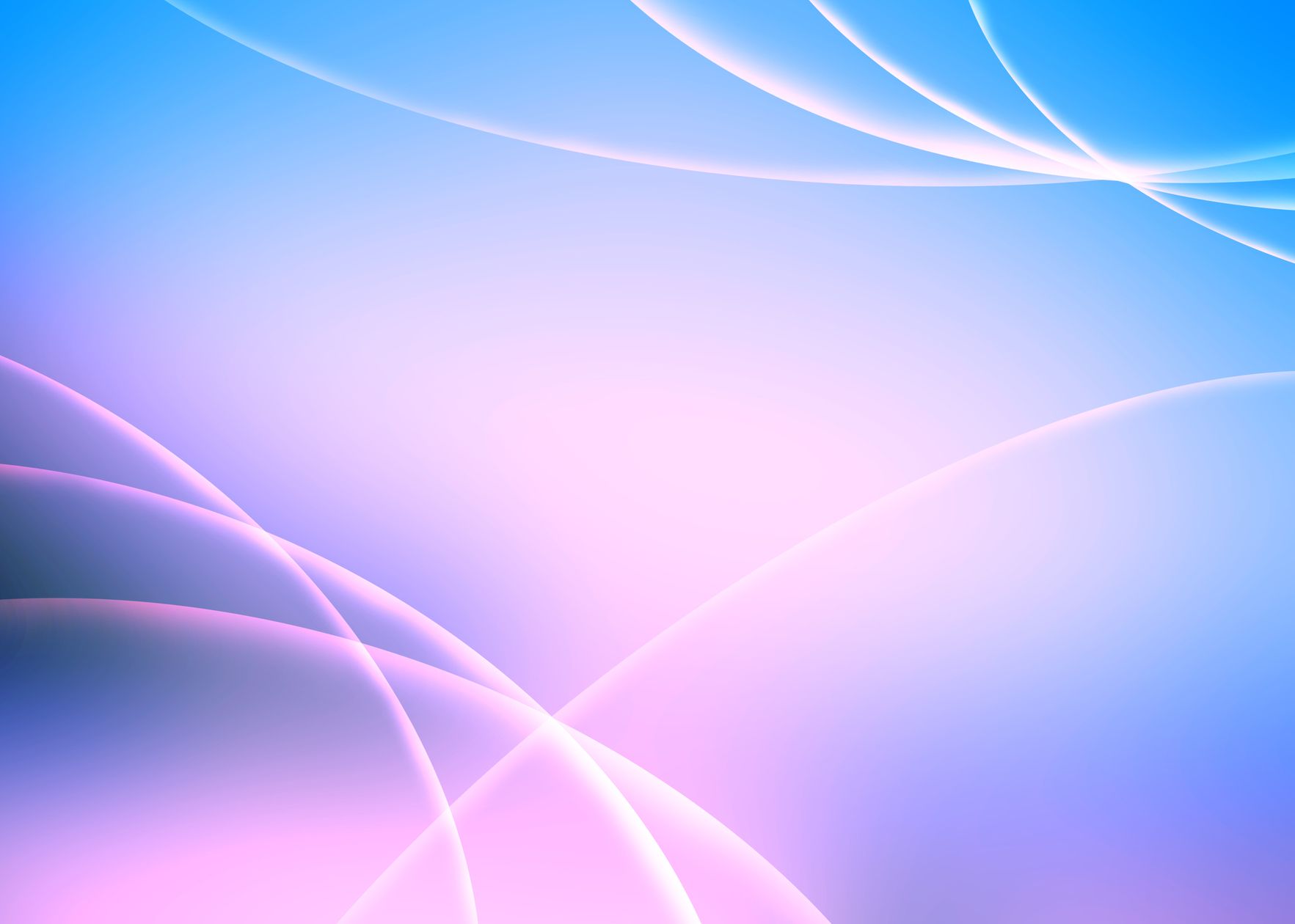 Чтобы поддержать ребенка, необходимо:
Опираться на его сильные стороны;
Избегать подчеркивания промахов ребенка;
Проявлять веру в ребенка, сочувствие к нему, уверенность в его силах;
Создать дома обстановку дружелюбия и уважения, уметь и хотеть демонстрировать любовь и уважение к ребенку;
Будьте одновременно тверды и добры, но не выступайте в роли судьи;
Поддерживайте своего ребенка, демонстрируйте, что понимаете его переживания.
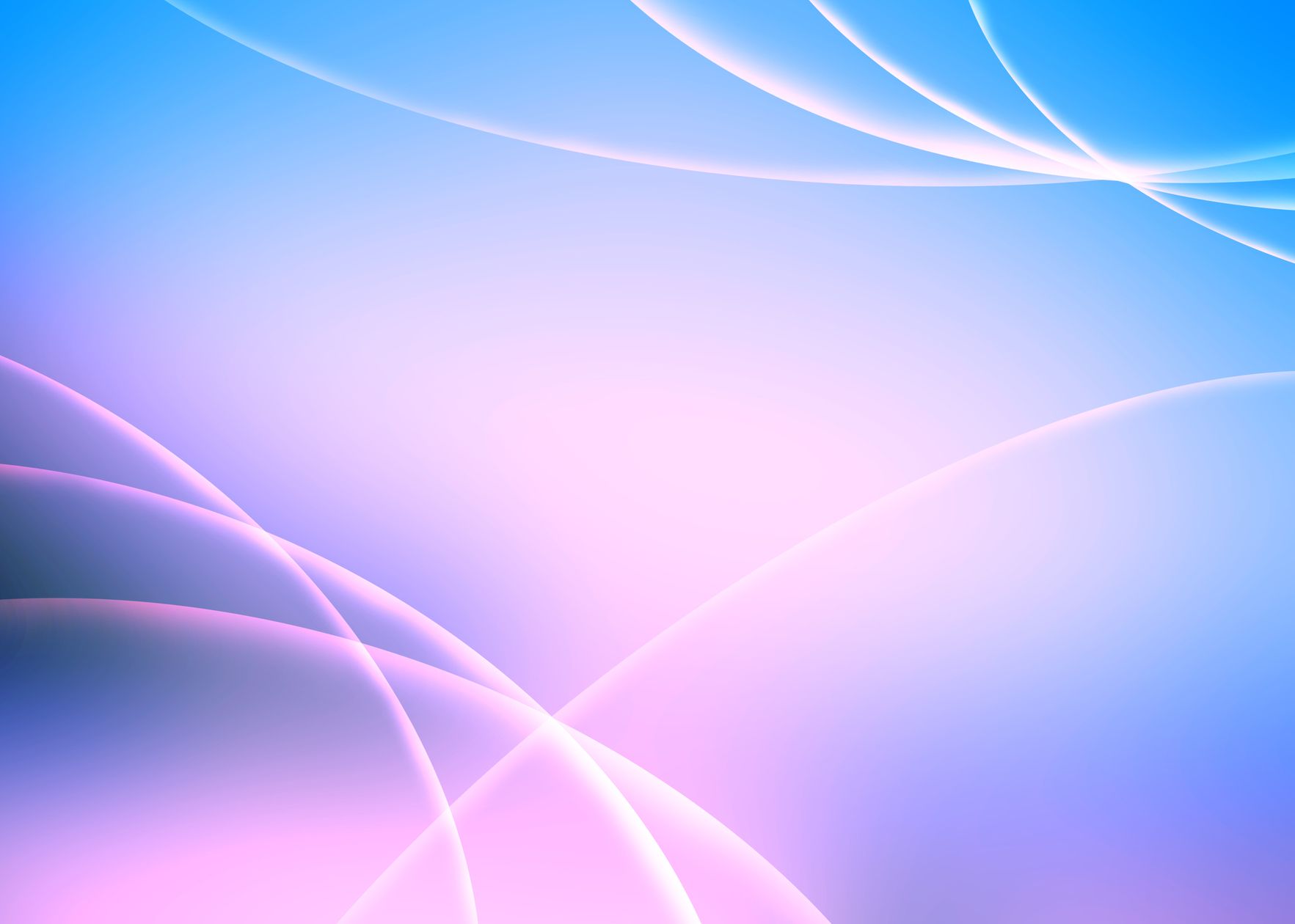 Поддерживать  ребенка - значит верить в него.
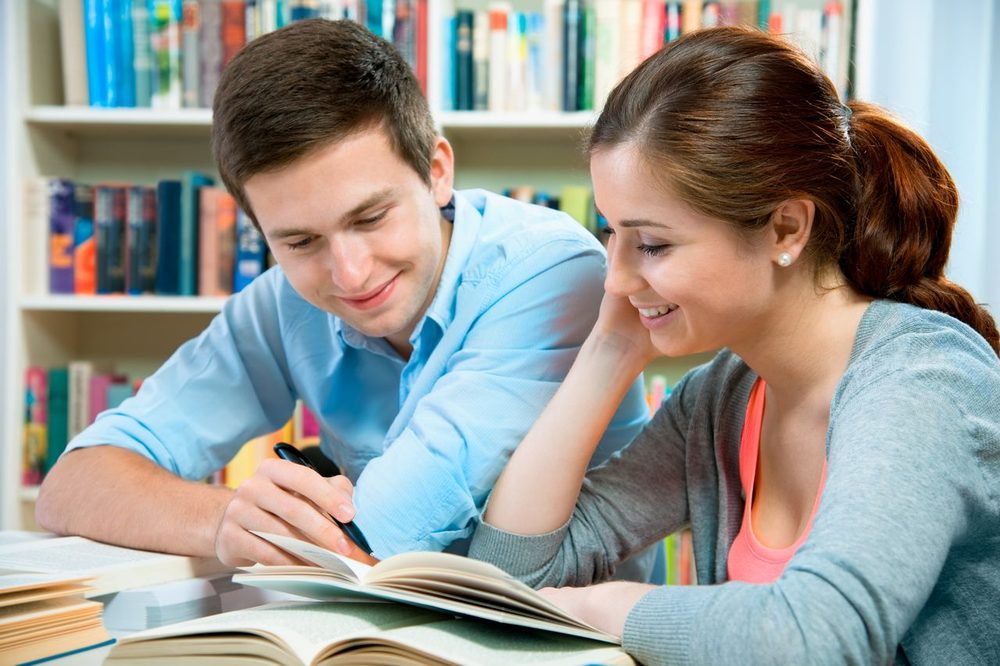 Поддержка основана на вере в прирожденную способность личности преодолевать жизненные трудности при поддержке тех, кого она считает значимыми для себя.
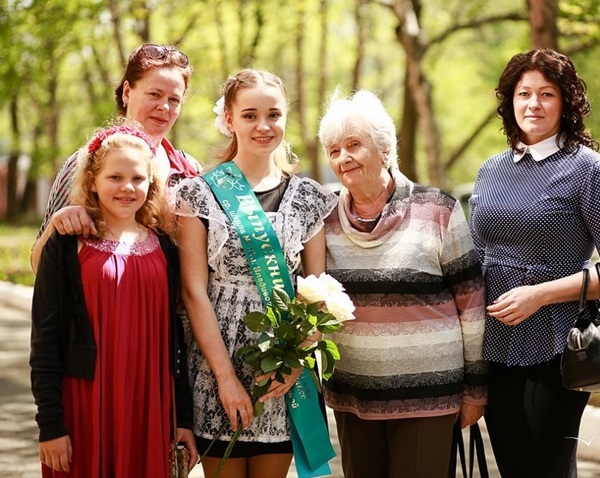